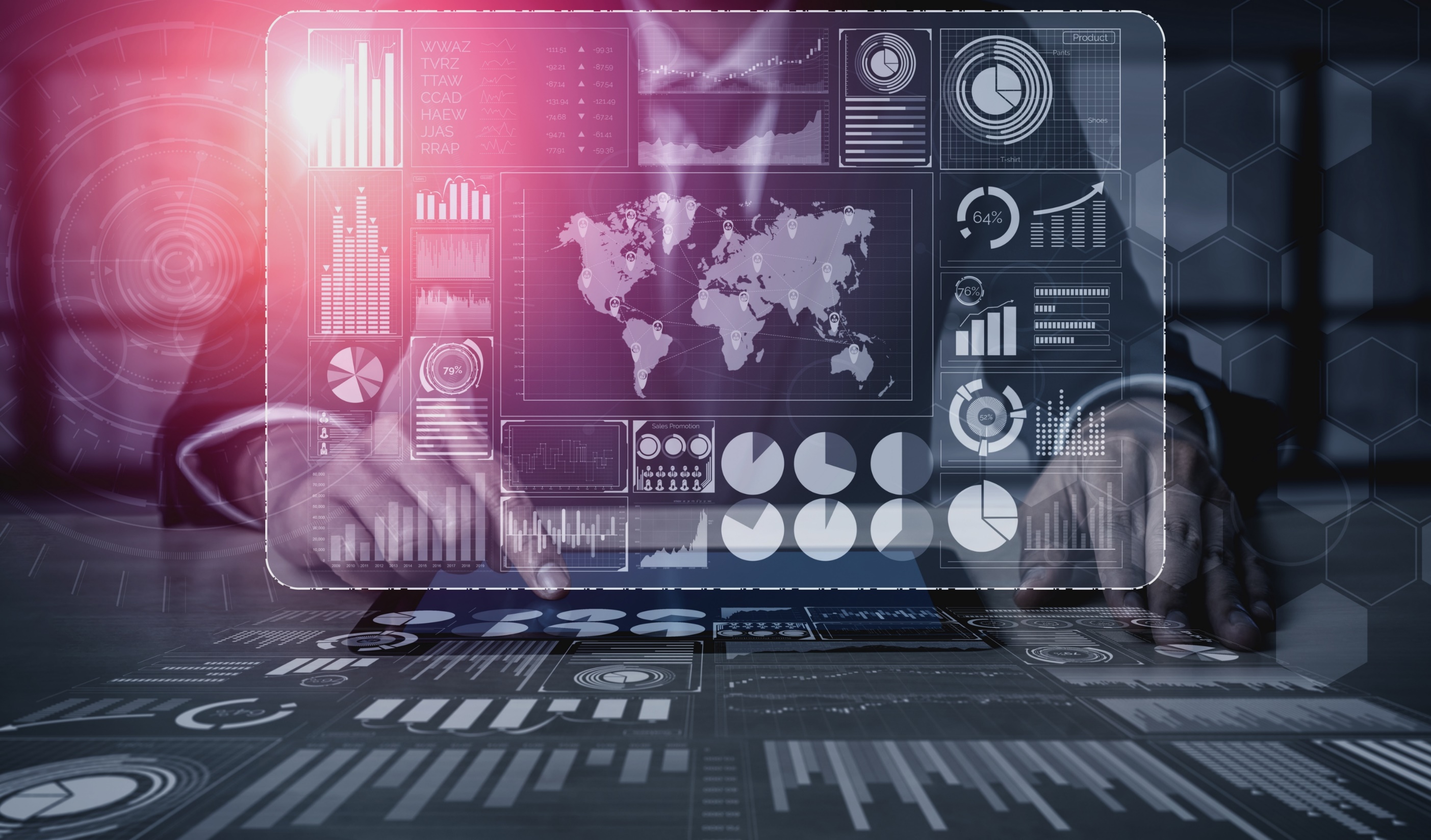 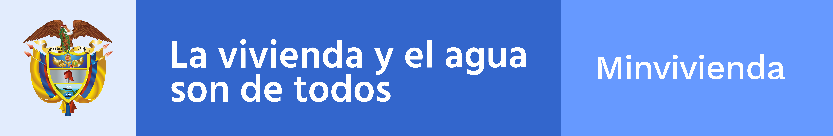 Seguimiento a Proyectos de Inversión - SPI
Reporte Trimestre II - 2022
Ministerio de Vivienda, Ciudad y Territorio
Oficina Asesora de Planeación
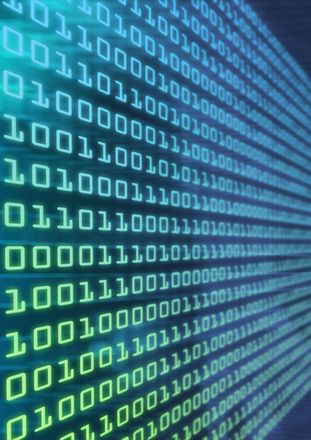 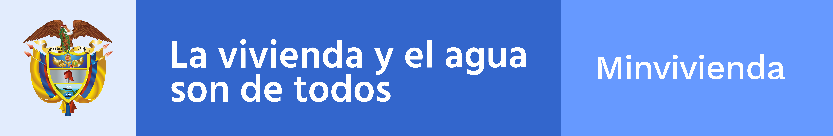 Contenido
01
04
Sector Vivienda, Ciudad y Territorio
Transversales
05
02
Comisión de Regulación y Agua Potable
Vivienda
03
Agua Potable y Saneamiento Básico
01
Sector Vivienda, Ciudad y Territorio
Corte 30 de junio
02
Vivienda – Dirección de Sistema Habitacional
Corte 30 de junio
02
Vivienda – Dirección de Inversiones en Vivienda de Interés Social
Corte 30 de junio
02
Vivienda – DEUT y DVR
Corte 30 de junio
Dirección de Espacio Urbano y Territorial
Dirección de Vivienda Rural
03
APSB – Dirección de Política y Regulación
Corte 30 de junio
03
APSB – Dirección de Infraestructura y Desarrollo Empresarial
Corte 30 de junio
04
Trasnversales – Secretaría General, Jurídica y TIC
Corte 30 de junio
05
Comisión de Regulación y Agua Potable
Corte 30 de junio
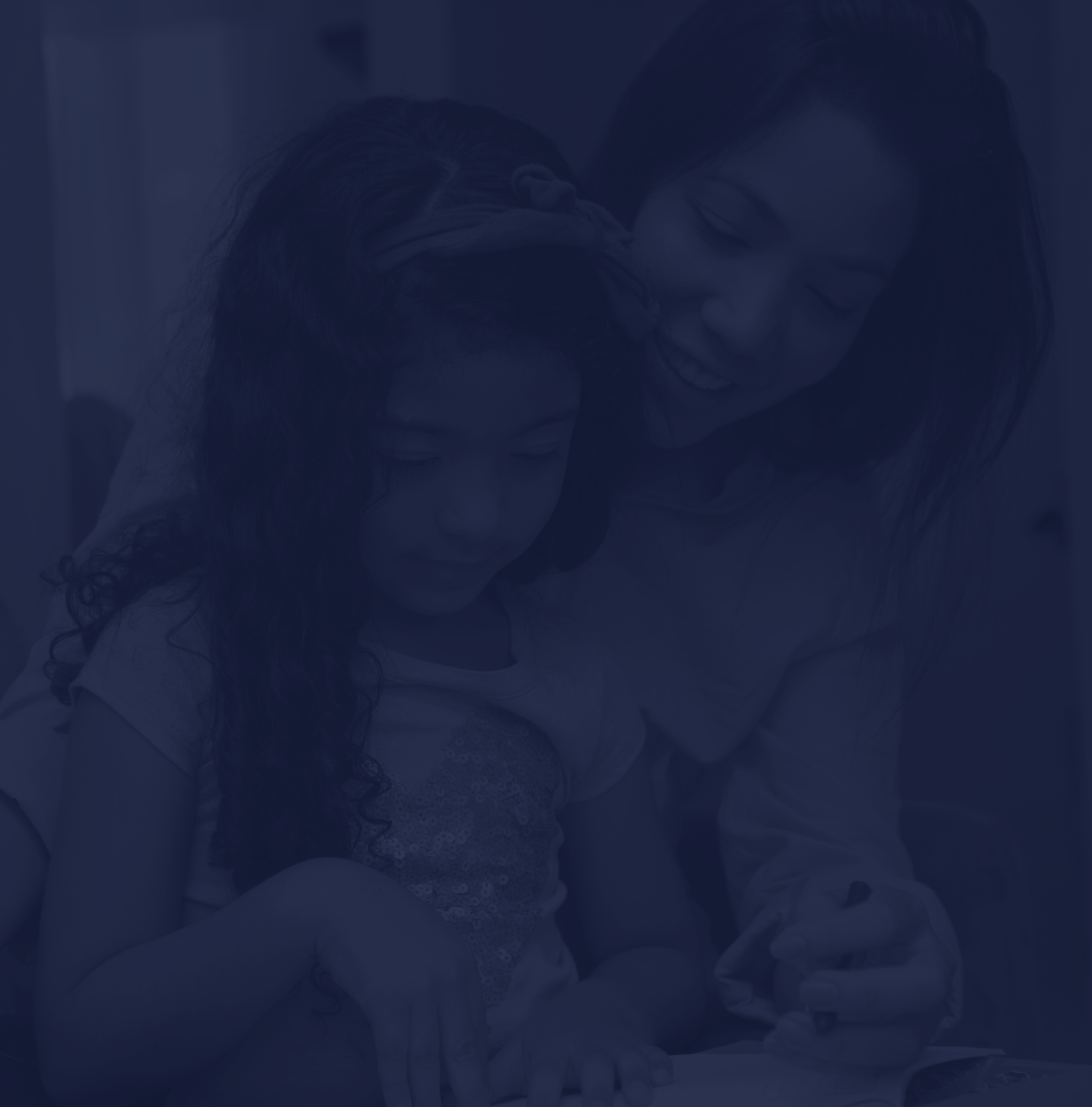 GRACIAS
www.minvivienda.gov.co
Síguenos en nuestras redes sociales en Twitter @Minvivienda, 
en Facebook @Minvivienda y en Instagram @Minvivienda.